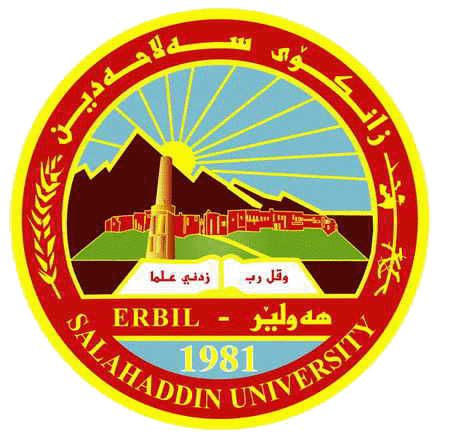 زانكؤى سةلاحةدينكؤليَذى ثةروةردةي بنةرِةتى بةشى زانستةكؤمةلاَيةتييةكاندةروونزانى ثةروةردةييقؤناغى يةكةم
دةروونزانى طشتى
ميَذووى دةروونزانى:- 
دةروونزانى ميَذوويةكى دوور و دريَذى هةية، هةر لة سةردةمى يؤنانييةكان ء رؤمانةكان ء دواتريش زؤر شت دةربارةى طيان ء عةقلأ و هؤش ء هةست ء رةفتارى مرؤظ طوتراوة، كة ئةوانةش بة دريَذايى ميَذوو بابةت ء دياردةى دةروونى بوون، رؤذ لة دواى رؤذ زانيارى دةربارةى دةروونزانى طةشةيان كردووة، تا دةروونزانى طةياندؤتة ئةم ئاستةى ئيَستا.

دةروونزاني: بريتيية لة تويَذينةوةى زانستى رةفتاري مرؤظ بؤ طونجاني لةتةك ذينطة. دةروونزاني (psychology)   ) زاراوةيةكى لاتينييةو لة دوو ووشة ثيَك ديَت: (Psycho) ) سايكؤ بةماناى دةروون، وة ( ( logy) بةواتاى زانست يان تويَذينةوة يان ناسين، كةواتة سايكؤلؤذى ماناى دةروونزاني (دةروونناسى) يان زانستى دةروون دةطريَتة خؤى.
2
سةرةتاى بوونى دةروونزانى بة زانست ء جيابوونةوةى لة فةلسةفة، دةطةرِيَتةوة بؤ سالَى (1879) ز كة دةروونزان(وليةم ظؤنت) لة شارى (لايبزط)ى ئةلَمانا بؤ يةكةم جار تاقيطةيةكى (مختبر) دامةزراند و تيايدا دةستى كرد بة تويَذينةوة و ليَكؤلَينةوةى دياردة دةروونييةكان، ئيتر لةو سالَةوة دةروونزانى بوو بة زانستيَكى سةربةخؤ وةك هةموو زانستةكانى تر، دواتر ئةو تاقيطةية بوو بة جيَطا و مةنزلَطاى كؤبوونةوة و سةردانى زؤر لة دةروونزانان بؤ بة ئاكام طةياندنى تويَذينةوةى زانستى ء تاوتويَكردنى دياردة دةروونييةكان.سةرةتا زانا ( وليةم ظؤنت) و هاوةلاَنى طرنطيان بة هؤش (وعي) (consciousness) دا.
3
ثاشان (وليةم جيَمس) كة لة ريَطةيةوة تاك خؤى باسى جيهانى ناوةوة و ثرؤسة عةقلَييةكانى دةكات، ثيَى دةلَيَن (دةربرِينى ناخء دلأء دةروون) (الاستبطان) (Introspection). بةلآم زؤر لة دةروونزانان ئةم شيَوازةى (وليةم جيَمس) يان بةدلأ نةبوو، بة برِواى ئةوان ئةم شيَوازة جؤريَكة لة شيَوازة فةلسةفية خودييةكان كة مرؤظ لة ريَطةيةوة طوزارشت لة ناخ ء دلأ ء دةروونى خؤى دةكات ء لة يةكيَكةوة بؤ يةكيَكى تر دةطؤرِيَت، ناتوانريَت لة بوارى زانستيدا وةك ثيَويست سوودى ليَوةربطيريَت، لةبةر ئةوةى بابةتي (موضوعي) نيية و زؤر كةموكورتى تيَداية.
4
لة سالَى (1891) (جؤن واطسن) لة ئةمريكا دةستيكرد بة بةرثاكردنى شؤرِشيَكى نوآ لة دةروونزانيدا، ئةويش بة دامةزراندنى قوتابخانة و ريَبازيَكى نوآ بةناوى ريَباز و قوتابخانةى رةوشتايةتى (المدرسة السلوكية)،بة بؤضوونى (جؤن واطسن) و قوتابخانةكةى جيهانى عةقلأ ء ثرؤسة عةقلَيةكان دياردةى ناديارن ء لة توانادا نيية بيانبينين ء ثيَوانةيان بكةين، لةبةر ئةوة ناتوانريَت بةشيَوةيةكى زانستى ء بابةتيانة ليَيان بكؤلَدريَتةوة، بؤية ئةركى دةروونزانةكان ليَكؤلَينةوةى رةفتارى ديار و ئاشكراى مرؤظة. 
 
رةفتارو هةلَسوكةوتى مرؤظ بريتيية لة زنجيرةيةك رووداو كة لة ئةنجامى ثةيوةست بوونى وروذيَنةر (مثير) (stimulus) لةطةلأ وةلآمدانةوة (الاستجابة) (Response) دروست بوون، وة وروذيَنةر بريتيية لة رووداويَكى ذينطة و جيهانى دةرةوة و وةلاَمدانةوةش بريتيية لة جوولَةى بينراوى ماسوولكةكان يان بةرثةرضدانةوةى فسيؤلؤجى كة لة توانادا هةية ببينرآء ثيَوانة بكريَن.
5
لةكؤتايى دا نابيَت رِؤلَى فرؤيدمان لةبير بضيَت، كة بة يةكيَك لة طرنطترين و بةناوبانطترين دةروونزانةكان دادةنريَت، ، لةبةر ئةوةى كاريطةرييةكى زؤرى لةسةر دةروونزانى هةية، هةرضةندة ئةو لة سةرةتادا دةروونزان نةبوو، بةلَكو ثزيشك بوو، هةر لة سالَى (1880) ـــةوة خةريكى كارى ثزيشكى بوو، بةلاَم كاتيَك سةرنجى دا هةنديَك لة نةخؤشةكانى تواناى جوولاَندن ء بةكارهيَنانى دةست يان قاضيان نيية و تووشى ئيفليجى بوون، بةبآ ئةوةى هيض هؤكار و سةرضاوةيةكى جةستةيى ء ئةندامييان هةبيَت، كة لة دةروونزانيدا بة نةخؤشى (هيسترى) ناودةبريَن، لة ئةنجامى ئةو حالَةت ء نةخؤشة دةروونييانةى كة سةردانى عيادةكةيان دةكرد، طةيشتة دانانى تيؤر و ريَبازيَك لة دةروونزانيدا بةناوى (شيتةلَكردنةوةى دةروونى).
6
يةكيَك لة طرنطترين دؤزينةوةكانى (فرؤيد) ضؤنيَتى كاريطةرى ثرؤسة نةستييةكان (العمليات اللاشعورية) بةتايبةتيش كاريطةرى ثالَنةرة نةستيةكان (الدوافع اللاشعورية) لةسةر كةسايةتى مرؤظ. فرؤيد لةو برِوايةداية كة كةسايةتى مرؤظ كةسايةتيةكى نامةنتيقية و زؤربةى كات لةذيَر كاريطةرى ء بةزةيى حةزوو ئارةزووة نةستييةكانداية كة ئةو حةزوو ئارةزووانةش دذى كؤمةلأ ء دابونةريتى كؤمةلاَيةتيين، سةرةرِاى ئةوةش فرؤيد يةكةم كةس بوو كة سةرنجى هةموو كةسى بؤ لاى طرنطى قؤناغى مندالَى بةتايبةتيش رووداوةكانى ثيَنج سالَى يةكةمء هؤكارة بايؤلؤذييةكان راكيَشا.
7
ئامانجةكانى دةروونزانى
1- تيَطةيشتن دةست نيشانكردنى هؤكارةكان(الفهم) (Understanding)
ثيَشبينى كردن (التنبؤ) (Prediction)
كؤنترؤلَكردنء زالأ بوون (الضبط) (Control)
8
طرنطى و بايةخي زانستى دةروونزانى
يارمةتيداني تاك لة تيَطةيشتنى خودي خؤي،  و هةستةكاني.
يارمةتي تاك دةدات بؤ مامةلَةكردنيَكي دروست لةطةلَ خؤي و كةساني تردا .
يارمةتي هةموو ثيَكهاتةكاني كؤمةلَطا دةدات لةسةركةوتني ثيشةييدا وةكو بازرطاني كشتوكال و وانةوتنةوة
يارمةتيدةرة لة ثيَشكةش كردني خزمةت طوزاري دةرووني بؤ طشت ئةو كةسانةى ثيَويستيان ثيَي هةية .
يارمةتيدةري تاكة لةسةر جيَطيربووني خيَزاني وكؤمةلَطا.
9
بوارةكانى دةروونزانى
يةكةم- بوارە تیۆرییەکان:
دەروونزانی گشتی: ئەم بوارەی دەروونزانی بەبنچینەی تیۆری هەموو بوارەکانیتری دەروونزانی دادەنرێت، گرنگی بە توێژینەوەی ئەو پرەنسیپە زانستییانەی کە لەپشت ڕەفتاری تاکەوەن بەبێ ئەوەی تەرکیز بکاتە سەر گروپێکی دیاریکراو دەدات. تێیدا هەوڵدەدات پاڵنەر، توانا عەقلییەکان، زیرەکی هاوسەنگی دەروونی، کەسایەتی و گەشەی دەروونی تاکەکان بزانێت. کەواتە دەروونزانی گشتی گرنگی بە توێژینەوەی دیاردە دەروونییەکان لەلای تاکەکان دەدات بەگشتی، بەمەبەستی زانینی بنەما، یاسا و پرەنسیپە گشتییەکانی ڕەفتاری مرۆڤ.
دەروونزانی گەشە: لەم بوارەدا دەروونزانی توێژینەوە لەو گۆڕانکارییانە دەکات کە تاک لە قۆناغە جیاوازەکانی تەمەنیدا (منداڵی، هەرزەکاری، پێگەیشتن و پیری) پێیدا تێپەردەبێت. تێیدا طةشةى جەستەیی و عەقڵی و هەڵچوونی و کۆمەڵایەتی هەر قۆناغێک  و تایبەتمەندییەکانی ئەو قۆناغە و کێشەکانی دیاریدەکات، هەروەک ئەو هۆکارانەی کاریگەرییان لەسەر گەشەکردن هەیە دةست نيشاندةكات، لەگەڵ دۆزینەوەی چارەسەری گونجاو پێویست بۆ کێشەکانی هەر یەک لەم قؤناغانة.
10
دەروونزانی کۆمەڵایەتی: گرنگی بە توێژینەوەی کارلێکی کۆمەڵایەتی نێوان تاکەکان و پەیوەندی نێوان تاک و ژینگە کۆمەڵایەتییەکەی دەدات، هەروەک گرنگیدەدات بە بەباتەکانی ملکەچی، سەرکردایەتی، هاوکاری، تەبایی و ململانێ، ...هتد. 
لەهەمانکاتدا هەوڵی زانینی کاریگەری داب و نةريت، شێوازەکانی پێگەیاندنی کۆمەڵایەتی و تێڕوانینی کۆمەڵگە لەسەر کەسیێتی تاک دەدات. کەواتە دەتوانین بڵێین دەروونزانی کۆمەڵایەتی توێژینەوە لە ڕەفتاری مرۆڤ لە هەڵوێستە کۆمەڵایەتییەکاندا دەکات، گرنگی بە کاریگەری تاکەکان لەسەر کۆمەڵگە و کاریگەری کۆمەڵگە لەسەر تاکەکان دەدات.
دەروونزانی کەسایەتی: گرنگی بە توێژینەوەی تایبەتمەندییە نیمچە نەکۆڕەکانی کەسێیەتی تاک و ئەو خاسیەت و تایبەتمەندییانەی وا لە تاک دەکات کە ڕەفتارەکانی جیاوازبێت لە کەسانیتر دەدات. کە تێیدا لەوە دەپرسن بۆچی هەندێک تاک کۆمەڵایەتی و هەندێکیان گۆشەگیر، بەشێک تووڕە و هەڵچوو بەشێکیتریان هێمن و لەسەرخۆ، ...هتد.
دەروونزانی ناسروشتییەکان (نائاساییەکان): لێرەدا توێژینەوە لە ڕەفتار و هەڵسوکەوتە نائاساییەکان دەکرێت، تێیدا گرنگی بەتاکە نائاساییەکان لەڕووی ڕەفتار و  تێکچوونی دەروونی و عەقلی و دەماری دەدات. هەروەها بایەخ بە توێژینەوەی لاوازی عەقلی و کێشە ڕەفتارییەکان و هۆکارەکانی شلەژان، تێکچوونی دەروونی، عەقلی و ڕەفتاری و دیاریکردنی هۆکارە کاریگەرییەکان دەدات بە ئامانجی دۆزینەوەی چارەسەری گونجاو بۆیان، ئەمە لەلایەک، لەلایەکیتروە گرنگیدەدات بەو تاکانەی توانای عەقلی باڵایان هەیە، وەکو زیرەکەکان، بەهرەداران و داهێنەران، بەمەبەستی یارمەتیدانیان لە گەشەپێدانی تواناکانیان.
11
دووةم- بوارە پراکتیکییەکان:
دەرروونزانی پەروەردەیی: بوارێکی پراکتیکی دەروونزانییە، پردی پەیوەندییە لەنێوان دەروونزانی و پەروەردەدا، توێژینەوە لە پڕۆسەی پەروەردە و فێرکردن و شێوازەکانی پەرەپێدانیان و کاریگەری ئەو پڕۆسەیە لەسەر قوتابیان دەکات. هەوڵدەدات لة بارودۆخە جیاجیاکانی ناو قوتابخانە و پۆڵ بکۆڵێتەوە، بۆ ئەوەی زۆرترین زانیاری بە مامۆستا ببەخشێت تا بەباشترین شێوە پڕۆسەی  فێرکردن بە ئەنجام بگەینێت.
دەروونزانی پیشەسازی: گرنگی بە جێبەجێکردنی یاسا و پرەنسیپە دەروونییەکان لەبواری پێشەسازی دەدات. تێیدا جەخت لەسەر دوو لایەن دەکرێتەوە: یەکەمیان: خۆی لە بەدەستهێنانی ئامانجەکانی تایبەت بە بەرهەمهێنان و قازانج دەبینێتەوە، ئەمەش لە ڕێگەی گرنگیدان بە حەزو ئارەزووەکانی  کرێکاران لە بەرچاوگرتنی توانا و لێهاتووەیەکانیان. دووەم: پەیوەستە بە کێشەی جیاوازی بیروباوەرەوە، ئەمەیان خۆی لە دروستکردنی کەشێکی دەروونی و کۆمەڵایەتی لەبار و گونجاو دەبینێتەوە. بە ئامانجی دورکەوتنەوەیان لە دەمارگیری ئایینی و نەتەوەیی و ناوچەگەری...هتد.
12
دەروونزانی ئەزموونگەری: گرنگی بە توێژینەوەی ڕەفتار و هەڵسوکەووتنی تاکەکان بەڕێگەی تاقیگەیی دەدات. تێیدا توێژینەوەی سروشتی وەڵامدانەوەکان بۆ ووروژێنەرەکان دەکرێت لە تاقیگەدا. ئەمەش لەڕێگەی کۆنترۆڵکردنی ژینگەیی تاقیکردنەوەکە بە مەبەستی پێوانەکردنی کاریگەری هۆکارێک یاخود هۆکارگەڵێک لەسەر وەڵامدانەوەی تاکەکان و ڕەفتاریان. توێژەران هەوڵدەدەن  لە بابەتەکانی وەکو پاڵنەر، هەڵچوون، ئاگایی، فێربوون و بیرکردنەوە تێبگەن. هەروەها دەیانەوێت هۆکارەکانی خۆشەویستی و ڕقڵێبوونەوە  و بیرهێنانەوە و لەبیرچوونەوە بزانن ...هتد.
دەروونزانی کلینیکی: تایبەتمەندە بە لێکۆلینەوەی ڕەفتاری نائاسایی و دەستنیشانکردنی کێشە و نەخۆشییە دەروونی و عەقڵییەکان  و چارەسەرکردنیان. لەڕێگەی جێبەجیکردنی ڕاهێنانە دەروونییەکان بۆ یارمەتیدانی نەخۆشەکان تاکو بتوانن بگەڕێنەوە حالەتی ئاسایی و گونجان لەگەڵ ئەو ژینگەیی تێیدا دەژیێت. بەزۆری لەم بوارەدا مامەلە لە حاڵەتەکانی دڵەڕاوکێ، خەمۆکی، ترس، وەسواسی، لادان و ئالودەبوون دەکرێت.
دەروونزانی سەربازی: گرنگی بە گرفتە دەروونییەکان لەبواری سەربازیدەدرێت. هەڵدەستێت بە ‌هەڵبژادن و دابەشکردنی سەربازان بەسەر ئەرکە جیاوازەکانی بواری سەربازیدا. هەروەها گرنگی بە بەرزکردنەوەی وورەی سەربازەکان و خۆپاراستن لە پروپاگەندە و جەنگی دەروونی هێزەکانی دوژمن دەدات.
13
ثةيوةندى زانستى دةروونزانى بة زانستةكانى ترةوة
     دةروونزانى ثةيوةندييةكى بةهيَزى لةطةلَ زانستى بايؤلؤذى و كؤمةلَزانيدا هةية، ئةم ثةيوةنديية لة ليَكؤلينةوةى كةسيَتيدا دةردةكةويَت، ضونكة كةسيَتى مرؤظ بةر ئةنجامى هؤكارة بؤماوةيي و بايلؤذييةكانة لة لايةك، لة لايةكى ترةوة هؤكارة كؤمةلاَيةتييةكانة. هؤكارة بايلؤذييةكان كاردةكةنة سةر زؤر لة وةلاَمدانةوةكانى تاك، بؤ نموونة هةلَضوون حالةتيَكى دةروونيية، بةلاَم هاوكات طؤرِانكارى جةستةيي لة كؤئةندامى دةمار و طلاَندةكان و خويَن و ماسوولكةكان لةطةلَ خؤيدا هةلَطرتووة .
14
هةروةها بؤماوة جينيةكان كاريطةرييان لةسةر وةلاَمدانةوةكانى تاك هةية، تويَذينةوةكان ئةوةيان دةرخستووة كة زؤر لة تيَكضوون و شلَةذانةكانى رِةفتار بنضينةى بؤماوةييان هةية، بؤية زانايان و تويَذةرانى بوارى دةروونزانى ثشت بة زانستى جينيةكان دةبةستن بؤ تيَطةيشتنى رِؤلَى بؤماوة لة طةشةكردن و ثيَطةيشتنى تاكدا. جطة لةوة كةسيَتى مرؤظ كاريطةرة بة هؤكارة كؤمةلاَيةتييةكان وةك(خيَزان، هاورِيَ، قوتابخانة، كؤمةلَطة) ئةو هؤكارانة بةشدارييةكى طةورةو طرينطيان هةية لة دياريكردنى جؤر و شيَوازى رِةفتاردا.
15
هةروةها ثةيوةندييةكى تةواوكارى لة نيَوان دةروونزانى و ثةروةردةدا هةية، بوارى طرنطيدانى هةردوو زانستةكة مرؤظة، وة ئامانجيان طةشةكردن و ثيَطةيشتنى مرؤظة، تاكو بطاتة ئةو ئاستةى كة بتوانيَت خؤى بطونجيَنيَت لةطةلَ ئةو ذينطةيةى تيَيدا دةذيت و كةسيَكى بةسوود بيَت بؤ كؤمةلَطةكةى، ئةم ثةيوةندييةش بووة هؤى دةركةوتنى دةروونزانى ثةروةردةيي كة طرينطى دةدات بةجيَبةجيَكردنى رِاستية زانستيةكان، ياسا و بنةما دةرووننييةكان لة بوارى ثةروةردةو فيَركردندا.
16
قوتابخانەکانی دەروونزانی:
 
    1- قوتابخانةى بونيادطةرايي ( ويليةم ظؤنت)
دامةزريَنةرى ئةم قوتابخانةية ويليةم ظؤنتة كة ثزيشكيَكى ئةلمانى بوو، توانى يةكةم تاقيطةى دةروونى لة سالَي 1879ز دابمةزريَنيَت، ليَكؤلينةوةى دياردة دةروونيةكانى بةشيَوةيةكى زانستى دةكرد، طرينطى بة وةسفكردن و ثيَكهاتةى دةروونى مرؤظ دةدا، هةولَى شيكردنةوةى هةست(شعور)ى دةدا بؤ ئةو بةش و رِةطةزة جياوازانةى كة ليَى ثيَكهاتووة.
17
2- قوتابخانةى وةزيفى ( ويلَيةم جيمس )
لة دوايي قوتابخانةى بونيادطةرايي قوتابخانةيةكى تر سةريهةلَدا بة قوتابخانى وةزيفى ناونرا، دامةزريَنةكةى ويلَيةم جيمسة كة بة باوكى رؤحى دةرونزانى دادةنريَت بؤ ماوةى سى و ثيَنج سالَ وانةى فةلسةو دةروونزانى لة زانكؤى هارظارد وتووتةوة. ئةم قوتابخانةية بؤضونى قوتابخانةى بونيادطةرايي رِةتكردؤتةوة كة طرينطى بة شيكردنةوةى هةست و ئةزموونة هةستيةكانى مرؤظ دةدا، بةلَكو ئةم قوتابخانةية طرينطى بة ليَكؤلينةوةى ئةركةكانى عةقلى مرؤظ دةدا، بة تيَروانينى ئةو ئةرك و وةزيفةى عةقلى مرؤظ خؤطونجاندنة لةطةلَ ئةو ذينطةيةى تيَيدا دةذيت.
18
3- قوتابخانەی ڕەفتارگەریی:
لە زانایانی ئەم قوتابیخانەیە ( ئیڤان پابلۆڤ، جۆن واتسۆن و سکینر) بە بۆچوونی ئەم ڕێبازە  ڕەفتارەکانی مرۆڤ میکانیکیە، بۆیە پێیانوایە لە کاتی ڕاڤەکردنی ڕەفتارەکانی دەبێت پەناببەینە بەر ووروژێنەرەکان، کە لەدەرەوەی مرۆڤ روودەدات، نەک ڕووداوەکانی ناوەوەی مرۆڤ. جۆن واتسۆن یەکەمین کەس بوو ئاماژەی بە گرنگی ڕەفتاری دەرەکیدا، وەک لە وتە بەناوبانگەکەی دەڵێت ( ١٠ منداڵی ساغم پێبدەن، بە ئارەزووی خۆم دەتوانم پزیشک یان پارێزەر یان دزیان لێ دروست بکەم ) ، یاسای ئەم ڕێبازە بریتییە لە ( هەموو ووروژێنەریک وەلامدانەوەی خۆی هەیە).
19
4- قوتابخانەی مەبەستداری ( ماکدۆگل)
ئەم قوتابخانەیە لەو بروایەدایە  هەر ڕەفتارێک کە ئەنجامدەدرێت مەبەستێکی لەدواوەیە، هەروەک ڕەفتار  بۆ جێبەجێکردن و بەدیهێنانی مەبەستێک ئاراستە دەکرێت...هتد.
20
5- قوتابخانەی شیتەڵکاری دەروونی ( فرۆید )
پەرتووکی (شیکردنەوەی خەونەکان ) دەنگۆیەکی زۆری هەبوو، بيرۆکەکانی دەربارەی خەون و پرۆسە عەقڵییەکان بووە مایەی ململانێیەکی زۆر لە ناوەندە زانستییەکان، فرۆید جەختی لە سەر هەر یەکە لە پاڵنەرەکانی ژیان و مردن دةكردةوة وەک پاڵنەری سەرەکی. هەروەها جەختی لەسەر سێ بابەتی سەرەکی کردۆتەوە، ئەوانیش ( پێنج ساڵی یەکەم لە تەمەنی مرۆڤ، هێزی نەست و سێکس) کە بەبۆجوونی ئەو کاريگەری زۆریان لەسەر دروسبوونی کەسایەتی مرۆڤ هەیە.
21
6- قوتابخانەی مەعریفی ( بیاجیە) 
تێیدا گرنگی بە پرۆسە عەقڵییەکان دەدات، وەک ئاگایی بۆ دەوربەر و درککردن و بیرهاتنەوە و بیرکردنەوە...هتد. پیاجیە پێیوایە ئەگەر مرۆڤ توانی درک بە چالاکییەکانی مێشکی خۆی بکات ئەوە دەتوانێ بیر لە بیرکردنەوەکەی بکات، واتە توانای بیرکردنەوەی بباتە ئاستێکی بەرزتر، دەتوانێ خاوەنی بیرکردنەوەیەکی ڕەخنەگرانەبێت.
22
7- قوتابخانەی مرۆڤایەتی: ( ماسلۆ)
گرنگیدانی دەروونزانی بە لایەنە نێگەتیڤەکان  لە شیکردنەوەی ڕەفتاری مرۆڤ، بووە هۆی پەیدابوونی بزوتنەوەیەک بەناوی بزوتنەوەی مرۆڤایەتی لە دەروونزانیدا، ئەم قوتابخانەیە پێیوایە مرۆڤ توانای کۆنترۆڵکردنی رەفتاری خۆی هەیە، چونکە مرۆڤ کۆیلەی بارودۆخی دەرەکی و نەست و حەزە سێکسیەکان و شەڕانگێزییەکانی نییە،  مرۆڤ دەتوانێت بەپێی بەهاکانی بژی، هەروەک ئازادە لە دەستنیشانکردنی چارەنووسی خۆی.
23
8-  قوتابخانەی جشتالت:   
جەشتالت لەزمانی ئەڵمانی بە مانای شێوەی گشتی دێت، سەرهەڵدانی ئەم قوتابخانەیە وەک ڕەخنەیەک لەسەر زێدەرۆیکردنی زاناکانی قوتابخانەی ڕەفتاریی، لە ووردکردن ودابەشکردنی دیاردەکان بۆ چەند بەشێکی بچووک. لە زانایانی ئەم قوتابخانەیە ( فرتێمەر، کوفکا و کوهلر).
ئەم قوتابخانەیە وەک بزوتنەوەیەکی بەهێز سەریهەڵدا، کە دواجار کاریگەری لەسەر قوتابخانەکانی ئەمەریکا بەتایبەتی لەبواری ( درککردن) هەبوو. ئەم قوتابخانەیە لەسەرەتاکانی سەدەی بیستەم سةريهةلَدا.
24
قوتابخانەی جشتالت سەبارەت بە درککردن بۆ چوونی تایبەتیان هەیە، وای بۆدەچن شێوەی گشتی لە بەشکانی گەورەترە؛ بۆ نموونە تابڵۆیە ڕووناکییە جوڵاوەکان، دەبینین وێنەیەک دەجوڵێتەوە، بەڵام خۆی لەراستیدا داگیرسان و کوژانەوەی سەدەها گڵۆپە، خێرایی داگیرسان وکوژانەوە دەبێتە هۆی ئەوەی ئێمە بەهەڵە درک بە جوڵانەوەی وێنەکان بكەین.
25
دەروازەی هەستەوەرەکان
 
هەستکردن سادەترین پرۆسەی دەروونییە، کە لە ئەنجامی کاریگەری دیاردە و شتەکانی جیهانی دەرەکی و حالەتی ناوەوەی مرۆڤ دروستدەبێت و ڕەنگدانەوە لەسەر مرۆڤ دادەنێت. پڕۆسەی هەستکردن لە ڕێگەی کۆئەندامی دەمار سەرهەڵدەدات، هەروەک مرۆڤ خاوەنی ملیۆنەها دەمارەخانەیە، کە بە نیۆرۆسس دەناسرێت و ئەرکی سەرەکی ئەم دەمارەخانانە گواستنەوەی ئەو هیما و نامە دەماریانەیە کە لە دەرئەنجامی ووروژینەرە دەرەکییەکانەوە درووستدەبێت.
26
کاتێک باسی هەستکردن دەکرێت، پرسیارێک دێتەپێشەوە ئەویش، ئایا مرۆڤ توانای هەستکردنی بە هەموو ووروژێنەرەکانی دەوورووبەری خۆی هەیە؟ لێرەدا وەڵامەکە نەخێرە، هۆکارەکەی بۆ تایبەتمەندی هەستەوەرەکانی مرۆڤ دەگەڕێتەوە، چونکە هەستەوەرەکان ناتوانن هەموو هێما و نامە دەرەکییەکان وەربگرن، کە لە دەرئەنجامی ووروژێنەرەکان درووستدەبن، بۆ ئەوەی هەستەوەرەکان هەست بە ووروژێنەرەکان بکەن دەبێت توندی ووروژێنەرەکە بگاتە ئەو ئاستەی کە پێی دەگوترێت پایەی هەست (عتبة الاحساس)، چونکە پایەی هەست کەمترین رِيَذةية لە ووروژێنەرەکان کە هەستەوەرەکانی مرۆڤ دەتوانێت هەستی ثيَبكات.
27
گرنگی پرۆسەی هەستکردن
 
ئەگەرچی پرۆسەی هەستکردن بەسادەیی دێتە پێش چاو، بەڵام گرنگی تایبەت بەخۆی لە ژیانی دەروونی مرۆڤدا هەیە، چونکە بەهۆی ئەو هەستەوەرانە مرۆڤ بە جیهانی دەرەوەی خۆی ئاشنادەبێت، وەک (ڕەنگ، دەنگ، بۆنە جیاوازەکان، پلەی گەرمی و قەبارەی شتەکان).
28
جۆری هەستەوەرەکان
 
 
یەکەم/ هەستەوەرە دەرەکییەکان
دووەم/ هەستی جوولە
سێیەم/ هەستکردن بە هاوسەنگی
چوارەم/ هەستەوەرە ناوەکییەکان
 
یەکەم/ هەستەوەرە دەرەکییەکان: ئەو هەستەوەرانەن کە ڕوون و ئاشکران لە ژیانی مرۆڤدا، مرۆڤ لە ڕێگەیانەوە پەیوەندی بە جیهانی دەرەوە دەکات؛ هەستەوەرەکانیش بریتین لە:
29
1- هەستی بینین: چاو ئەو کەناڵە و ئامرازەیە کە مرۆڤ لەڕێگەیەوە شتەکانی دەوورووبەری پێدەبینێت، کەواتە ئەندامی بەرپرس لەم هەستە چاوە، بە ئامێرێکی زۆر ئاڵۆز هەژماردەکرێت. بینین گرنگی تایبەت بەخۆی لە ژیانی دەروونی، درککردن، هەڵچوونەکان و ژیانی کۆمەڵایەتی مرۆڤدا هەیە. لەگەڵ ئەوەی کە مرۆڤ توانای بینینی زۆر لە ڕەنگەکانی هەیە؛ بەڵام ئەم توانایەی وەک هەستەوەرەکانیتر سنوردارە.
30
2-هەستی بیستن: مرۆڤ لەڕێگەی طويَضكةكانيةوة دەبیستێت، ئەم هەستە بۆ پاراستنی مرۆڤ لە مەترسییەکان و ئاگاداربوون لە بارودۆخەکان گرنگی تایبەت بەخۆی هەیە. لەگەڵ ئەوەی گوێی مرۆڤ توانای بیستنی دەنگە جیاوازەکانی هەیە، بەڵام ئەم توانایەش هەر بەسنورداری دەمێنێتەوە، چونکە ئەو شەپۆڵە دەنگیانەی کە مرۆڤ توانای بیستنی هەیە دەکەوێتە نێوان (٢٠-٢٠٠٠٠ لەرێن) لە چرکەیەکدا، واتە ئەگەر دەنگەکان لەم ئاستە نزمتر یاخود بەرزتر بێت مرۆڤ گوێی ڵێنابێت، بۆیە لەهەندی حاڵەتدا بۆ بیستنی دەنگەکان مرۆڤ پشت بەئامێری تایبەت دەبەستێت.
31
3-هەستی بۆنکردن: هەستی بۆنکردن لەڕێگەی لووتەوە لە کاتی بوونی وورەژێنەرێکی دوور یان نزێک ڕوودەدات و کە بەهۆی هەواوە دەگوازرێتەوە بۆ لووتی کەسەکە. یەکێک لە تایبەتمەندییەکانی ئەم هەستەوەرە ئةوةية کە بەردەوام کاردەکات. هەروەک ئەگەر بونەوەرێک بیەوێک دەنگە دەنگ نەکات و هەستی پێنەکرێت، بەڵام ناتوانێت ڕێگری لە بڵاوبوونەوەی بۆنی خۆی بکات، بۆنموونە لەکاتی ڕاوکردن دا ڕاوچی پشت بە سەگ دةبةستيَت بۆ دەزینەوەی نێچیر لەڕێگەی بۆنکردنەوە. لەگەڵ ئاڵۆزی ئەم هەستەوەرە، بەڵام توانای مرۆڤ سنوردارە لە بۆنکردن، چونکە ژمارەی خانەکانی لووتی مرۆڤ لە یەک ملم٢  دەگاتە (١٠٠٠٠٠) خانە.
32
4-هەستی تامکردن: ئەم هەستەوەرە هەستەوەرێکی کیمیاییە لە دەرئەنجامی تواناوەی شتەکانەوە لە ناو دەم و سەر زماندا ڕوودەدات. هەروەک دوو جۆر لە هەستی تامکردنمان هەیە: یەکێکیان (فسیۆلۆژییە) لە دەرئەنجامی کارلێکە کیمیاییەکانەوە ڕوودەدات، ئەویتریان (سایکۆڵۆژییە) و پەیوەستە بە ئەزموون و شارەزاییەکانی پێشووی مرۆڤەوە.
 
5-هەستی دەست لێدان (بەرکەووتن): ئەمایان لە ڕێگەی بەریەککەووتن و پێستەوە ڕوودەدات، دەبێتە چوار جۆر:
هەستکردن بە پاڵەپەستۆ لەسەر پێست.
هەستکردن بە ئازار.
هەستکردن گەرمی و ساردی.
هەستکردن بە نەرمی و ڕەقی.
33
دووەم/ هەستی جوولە: دەمار، جومگەکان و ئێسکی مرۆڤ شوێنیەتی، ئەم هەستەوەرە زانیاری دەربارەی گرژبوونەوە و بارودۆخ و ڕادەی ئامادەبوونی دەمار دەدات بۆ ئەنجامدانی کارەکان.
 
سێیەم/ هەستکردن بە هاوسەنگی: ئەم بەشەی بەرپرسیارە لە هەستکردن بەهاوسەنگی دەکەوێتە گوێی ناوەوەی مرۆڤ، ئەمەش لەڕێگەی ناردنی بروسکە دەربارەی جووڵە و بارودۆخی سەری مرۆڤ. هەروەک ئەم هەستەوەرەش ڕۆڵێکی گرنگی هەیە، بەتایبەتی بۆ کارمەندانی بواری فرۆکەوانی و بۆشایی ئاسمانی.
 
چوارەم/ هەستەوەرە ناوەکییەکان: بریتییە لە هەستکردن بە تێنویەتی، برسییەتی، ئێش و ئازار و، ...هتد. کاتێک جەستەمان بە شێوەیەکی دروست کاردەکات، ئەوا زۆر هەست بە ئەندامەکانی لەشمان ناکەین؛ چونکە ئەم بەشانە لەکاتی بوونی هەر گرفتێک بروسکە بۆ مێشک دەنێرێت، تاکو چارەسەری گونجاوی بۆ بدۆزێتەوە.
34
درککردن ( الادراك)
 
 
تاکەکانی کۆمەڵگە جۆرێك لە جیاوازیان لە درککردنی ووروژێنەرەکانی دەووروبەریان هەیە. بۆ نموونە جیاوازی لە بینینی ڕەنگەکان، جیاکردنەوەی دەنگەکان و هەموو ئەو شتانەی بۆنیان دەکەین. هەروەک ڕێژەی هەستکردنەکانیش بە گوێرەی ئاستی گۆڕانی شارەزاییەکان، هەڵچوونەکان و پاڵنەرەکانی مرۆڤ دەگۆرێت.
لەگەڵ ئەوەشدا دەبێت ئەومان لە یاد بێت کە بارودۆخی دەروونیمان  کاریگەری لەسەر ڕێژەی درککردنمان هەیە، بۆ نموونە؛ دیمەنە سروشتییەکان زۆر جوان دڵڕفێنن، ئەگەر هاتوو هەست بە دڵخۆشی بکەی یان کەسە خۆشەویستەکانت لەگەڵ دابوو، بەڵام ڕەنگە هەمان دیمەن هیچ جوانییەکی نەمێنیت ئەگەر هاتوو کێشەیەکی گەورەمان هەبێت یان هەست بە خەمۆکی و دڵەڕاوکێ بکەین.
35
درککردن : بریتییە لە كردارى رێکخستن و شیکردنەوەی ئەو پێدراوە هەستيانە كە لەرێگەى هەستەوەرەكانمانەوە پێمان دەگەن، بەمەبەستى زيادكردنى هۆش و ئاگابوونمان لە چواردەورى خۆمان. بۆیە دەکرێ بوترێت کە درککردن پڕۆسەی شیکردنەوەی تێدایە کە بەتەنها هەستکردن ناتوانێت بیکات.
36
جۆرەکانی بەئاگایی
 
 
بەئاگایی بە ویست و ئارەزوو: ئەم جۆرە ئاگاییە بە ویست و ئیرادەی مرۆڤ درووستدەبێت، چونکە ئامادەگی کەسەکە بۆ بەئاگابوون ڕۆڵی لەم جۆرە بەئاگاییە هەیە. ئەمەش لەئەنجامی جەخت کردنەوەی مرۆڤ لەسەر ووروژێنەرێک درووستدەبێت.
 
بەئاگایی بەناچاری: ئەم جۆرەیان نەویستە و بەناچاری و بەبێ ئارەزووی مرۆڤ درووستدەبێت، بۆ نموونە بیستنی دەنگێکی بەهێز و لەناکاو. ئەم جۆرە ووروژێنەرانە مرۆڤ ناچار دەکات بەئاگابێت، چونکە هێزی ووروژێنەرەکان لەڕادەبەدەرن، بە بەراورد لەگەڵ ووروژێنەرەکانیتری دەوروبەرمان.
 
 
بەئاگایی هەڵبژێردراو: ئەم جۆرە ئەو کاتە ڕوودەدات کاتێک مرۆڤ بە حەز و ئارەزووی خۆی ئاگایی لە ووروژێنەوەکە دەبێت، ئەمەش زیاتر ڕوودەدات کاتێک بابەتی بەئاگایی ببێتە مایەی خۆشی، بۆ نموونە گوێدانە مۆسیقا یان سەیرکردنی دیمەنی سروشتی، ...هتد.
37
هۆکارەکانی بەئاگایی
 
يةكةم/ هۆکارە دەرەکییەکان: ئەو هۆکارانەن کە پەیوەندیان بە سروشت و جۆری ووروژێنەرەکانەوە هەیە، ئەو هۆکارانەش بریتین:
 
1-توندوتیژی ووروژێنەرەکان: وەک رووناکی ڕەنگاوڕەنگ و بۆن و دەنگی بەرز، هەر چەندە دەنگەکانیش بەرزتر بێت بەئاگایی کەسەکە زیاتر دەبێت و بە پێچەوانەشەوە ڕاستە.
 
2-دووبارەبوونەوەی ووروژێنەرەکان: ئەو ڕووداوە ووروژێنەرانەی زیاتر دووبارە دەبنەوە، زیاتر سەرنجی تاکەکان ڕادەکێشێت، بۆ نموونە هاوارکردنی کەسێک جارێک یاخود چەند جارێک لێکەوتەکە و بەدەنگەوە چوونی جیاوازی لێدەکەوێتەوە.
 
3-گۆڕانی ووروژێنەرەکان: بە هۆکارێکی گرنگی سەرنجدان و بەئاگایی دەدەنرێت، بۆ نموونە ئێمە لەکاتی راوەستان یاخود لە کارکەوتنی ئامێرێک زیاتر سەرنجی دەدەینێ، کە ڕەنگە لەکاتی ئاسایی کارکردنەکە سەرنجێکی ئەوتۆی نەدەینێ.
 
4-جیاوازی لەنێوان ووروژێنەرەکان: کاتێک شتێک جیاوازتر دەبێت لەوانەی دوروبەری ئەوا سەرنجی زیاتری بۆ ڕادەکێشرێت. بۆ نموونە بوونی خاڵێکی سپی لە ناو کۆمەڵێک خاڵی ڕەشدا. 
 
5-جوولەی ووروژێنەر: ئەمەیان زیاتر لە پروپاگەندە و ڕیکلامەکاندا دەردەکەوێت، وەک ئەوەی لە تابلۆ ڕووناکەکاندا بە دیاردەکەوێت. کەواتە زۆری و کەمی جوولەی ووروژێنەرەکە ئاستی کاریگەرییەکە دیاریدەکات و دەگۆرێت.
38
دووەم/ هۆکارە خودييەكان( ناوەكييەكان)
 
1-ئاستى شارەزايى و ئاشنابوون بە ورووژێنەرەكان :- هەر چەندە تاك شارەزايى زياتر بێت بە ورووژێنەرەكان ئەوا تواناى مامەڵەكردنى لە گەڵيان و شيكردنەوە و تێگەيشتنيان زياتر دەبێت.
 
2-پێداويستييە فسيۆلۆژى و دەروونييەكان:-تێرنەكردنى تاك بۆ پێداويستييە فسيۆلۆژييەكانى خۆى وەك خواردن و خواردنەوە و پێداويستييە دەروونييەكانى وەك ئارامى و ئاسايش و بەرهەمهێنان بە نەرێنی كار لە تواناى تاك دەكات بۆ دركپێكردنێكى ئەكتيڤى ورووژێنەرەكانى دەور و بەر .
 
3-ئامادەباشى عەقلى و پێشبينى:- دەبێ كەسەكە پێشتر ئامادەباشى هەبێت تاوەكو دركى بە بابەتەكە بكات.
4-بارى ميزاجى و هەڵچوونى تاك:- بارى ميزاج و هەڵچون راستەوخۆ يا ناراستەوخۆ كاريگەريى هەيە بەسەر ئاستى دركپێكردنى تاك بۆ هەر بابەتێك كە رووبەرووى بێتەوە و هاوسەنگيى ميزاج بە شێوەيەك و ناهاوسەنگيش بە شێوەيەك لەسەر هەستی تاك دەردەكەوێ.
 
5-بۆچوون و بەها و ئارەزووەكانى تاك:- ئەمانە ئاراستەى درككردن بەپێى ئەو چوارچێوە مەعريفى و بەهاييەى تاكەكە هەيەتى دەكەن.
39
هۆکارەکانی پەرتەوازەیی ئاگایی
1-هۆکارە جەستەییەکان: وەک ماندوبوون و تێکجوونی خەو و خۆراک، چونکە ئەو هۆکارانە دەبنە هۆی لاوازبوونی بەرگری لەشی مرۆڤ، ئەمانەش ڕەنگدانەوەی نێگەتیڤی لەسەر بەئاگایی دەبێت. 
2-هۆکارە دەروونییەکان: وەک هەستکردن بە خەمۆکی و دڵەڕاوکی یاخود حەزنەکردنی مرۆڤ بە ئەنجامدانی کارێک یان قورسی کارەکە، یاخود حەزکردن بە ئەنجامدانی کارێکیتر، ...هتد.
3-هۆکارە فیزیکییەکان: بوونی گرفتێک لە بابەتەکە، وەک گەرمی و ساردی شويَنةكة، بوونی رووناکی بةهيَز یاخود کەمی رووناکی یان ژاوە ژاوە و دەنگی بەرز، هەموو ئەمانە دەبنە هۆی پەرتەوازەبوونی ئاگایی تاکەکان.
4-هۆکارە کۆمەڵایەتییەکان: بوونی گرفتێکی کۆمەڵایەتی وەک، کێشەی خێزانی یاخود نەگونجان لەگەڵ دەوروبەر بە هۆکارێکی کۆمەڵایەتی.
40
پاڵنەر:
پاڵنەر: ووروژێنەرێکی ناوخۆیی هەستی یان نەستی، بایۆلۆژی یان دەروونییە، تواناکانی بونەوەر (مرۆڤ- ئاژەڵ)دەجوولێنێ و بە ئامانجی کەمکردنەوەی گرژی و گەڕاندنەوەی هاوسەنگی بایۆلۆژی و دەروونی ئاراستەی دەکات.
41
جۆرەكانى پاڵنەر:
یەكەم: پاڵنەرە بۆماوەییەكان( فسيۆلۆژيييەكان) : لە ڕێگەى بۆ ماوە بۆ مرۆڤ دەگوازرێتەوە و لە سەرەتاى ژیانى مرۆڤ دروست دەبێت، واتە مرۆڤەكان لە هەر شوێنێك بن وە لە كام نەژاد بن خاوەن ئەو پاڵنەرانەن 
1- برسێتيى :- بۆ ئەوەى جەستە ئينێرژى(توانا) ى دەست كەوێ دەبێ وەڵامى داخوازى ئەم پاڵنەرە بداتەوە و نەهێڵێ برسى بێت، برسيبوون تاكەكان هەميشە بە شڵەژاوى دەهێڵنەوە و هەر كە تێريش بووين ئارامدەبينەوە و جەستەمان لێمان رازى دەبێ و توانا و هێزيش بۆ هەموو ئەندامەكان دەچێ و كەسەكە وەڵامدەرەوەى پۆزەتيڤ دەبێ.
2- تێنوێتى:- كە تێنوومان دەبێ ماناى ئەوەيە جەستە و ئەندامەكانى پێويستيان بە تەڕبوونەوەيە و ئاويش كە بەشێكى زۆرى قەوارەى جەستە پێكدەهێنێ لە رووى فيزيكى و بايۆلۆژيەوە ئامادەباشى تاكەكان بۆ پرۆسێسە زيندەگيەكان زياتر دەكات، هەر كە تاك وەڵامدەرەوەيەكى باش نەبوو بۆ ئەم پاڵنەرە ئەوا زيان بە جەستەو تواناكانى دەگا و كاريگەرى لەسەر ئەركە ژيانيەكان و تەنانەت دەروونيەكانيش بەجێدەهێڵێ.
42
3- حەسانەوە:- جەستەى ماندوو يا بزۆز هەميشە پێويستى بە حەسانەوە هەيە تاوەكو توانا بۆ ئەركە ئاينەييەكانى كۆكاتەوە يا ئەوەتا بوار نەدا ماندوو بوون شەكەتى بكا و زيان بە جەستەى بگەيەنێ و ئەركەكانى پێ نەگاتە سەر، لە حەسانەوەدا جەستە باڵانسە ترازاوەكەى بۆ دەگەڕێتەوە و ئەوەش لە بنچينەدا خواستێكى فسيۆلۆژيە و ناتوانين خۆى لێ لادەين.
4- سێكس :-  یەکێکە لە پاڵنەرە بەهێزەکان و کاریگەری لەسەر هەڵسوکەوت و ڕەفتاری مرۆڤ هەیە، فرۆید پێیوایە کە یەکێکە لەگرنگترین پاڵنەرەکانی ژیان، ئەم پاڵنەرە ئامانجی پاڕیزگاریکردنە لە مانەوەی جۆر، مرۆڤ ئەگەر ئەو پاڵنەرە پرنەکاتەوە ئەوا نامرێت و لەژیاندا دەمینێتەوە، بەڵام ناتوانێت وەچە بخاتەوە، کە دواجار ئەمە دەبێتە هۆی لەناوچوونی جۆر ياخود ڕەگەزی مرۆڤەکە.
5- دایکایەتی :- یەکێکە لە پاڵنەرە بەهێزەکان، خۆی لە گرنگیدان بە منداڵ و چاودێریکردن و سەرپەرشتیکردنی دەبینێتەوە، پاڵنەری دایکایەتی هاوشانی پاڵنەری سێکسی بەرپرسیارە لە مانەوەی جۆر و بەردەوامیدان بە ڕەگەزی بونەوەرەکە لە ژیاندا.
43
دووەم: پالنەرە وەرگیراوەكان: بریتین لەو پاڵنەرانەى كە تاك لە ڕێگەى كردارى پێگەیاندنى كۆمەڵایەتى، یان پرۆسەى بە كۆمەڵایەتى كردنەوە وەریان دەگرێت و فێریان دەبێت. ئەم پاڵنەرانە رەفتارى تاك رێك دەخەن و یارمەتى دەریان دەبن لە پەیوەندییە كۆمەڵایەتیەكان. بۆیە گەرئەم پاڵنەرانە تێرنەكرێن ئەوە تاك هەست بە دڵەڕاوكى و نامۆبوون و بێ بایەخى خۆی دەكات.وەك پاڵنەرى خۆشەویستى و ڕێزگرتن و بە دەستهێنانى پێگەى كۆمەڵایەتى و دەسەڵات و بە بەدەستهێنانى خود. ئەوانیش بریتین لە 
1-پاڵنەرە كۆمەڵایەتییە گشتیەكان: ئەم پاڵنەرانە لە هەموو كۆمەڵگەیەكدا هەن و گشتین، وەكو پاڵنەرى ژیان لەناو كۆمەڵدا و لاسایكردنەوە و هاوكارى، 
2-پاڵنەرە كۆمەڵایەتیە شارستانیەكان: ئەم پاڵنەرە تایبەتە بە شارستانیەتێك و لە شارستانیەتێكى تر دانییە،
3-پاڵنەرە كۆمەڵایەتیەكان: ئەم پاڵنەرە تایبەتە بە تاكەكەس و زۆر زەحمەت دووكەس هەمان پاڵنەریان وەكو یەكیان هەبێت، بۆ نموونە( سۆزو ئاستى هیوا و حەزو ئارەزوو و ئاراستەكان، ...هتد).
44
ئەرکەكانى پاڵنەر
1-وروژاندنى ڕەفتار: پاڵنەر یارمەتى مرۆڤ دەدات بۆ ئەوەى كارەكانى بە باشى ئەنجام بدات وە بەرهەمى زیاتر دەبێت. بۆیە ئەو كەسانەى ئاستى پاڵنەریان نزمە بەردەوام هەست بە بێزارى و ناڕەحەتى لە كارەكانیان دەكەن، وە لە رادەبەدەر بەرزبونەوەى پاڵنەر كاریگەرى خراپى لەسەر ڕەفتار دەبێت، چونكە توشى دلەڕاوكێ دەبێ، ناتوانێت كارەكانى بە باشى ئەنجام بدات.
2-پالنەر كاریگەرى هەیە لە سەر پێشبینیەكانمان بەرامبەر بە شتەكان: پێشبینیەكانى مرۆڤ پەیوەستە بە شارەزاییەكانى رابردووى لە شكستەكان و سەركەوتن كە دووچارى بویتەوە، وەكو ئەو قوتابییەى لە سالێك زیاتر ماوەتەوەو شكستى هێناوە چاوەروانى سەركەوتنى نەكردووە، چونكە بە بە پاڵنەرێكى لاواز رووبەڕوى پرۆسەكە بۆتەوە.
3-پاڵنەر كاریگەرى لەسەر ئاراستەكردنى ڕەفتارەكانمان هەیە: پاڵنەر كاریگەرى زۆرى لەسەر ئاراستەكردنى ڕەفتارەكانمان بۆ زانیارى هەیە، چونكە كاتێك زانیاریەكان وەردەگرین بە گرینگى دەزانین و هەوڵ دەدەین لە بیرى خۆمان هەلیگرین.
4-پاڵنەر دەبێتە هۆی بەدەستهێنانی ئەنجامێکی باش: یارمەتی تاکەکان دەدات تاکو ئاستێکی باش بەدەستبهێنن، بە نموونە ئەو قوتابیانەی کە پاڵنەری باشیان هەیە بۆ خۆێندن و ئەرکەکانیان بە چاکی ئەنجامدەدەن، ئەوا نمرەی بەرز بەدەستدەهینن، بە پێچەوانەشەوە.
45
تیۆرى مرۆڤایەتی و پاڵنەرەكانى:
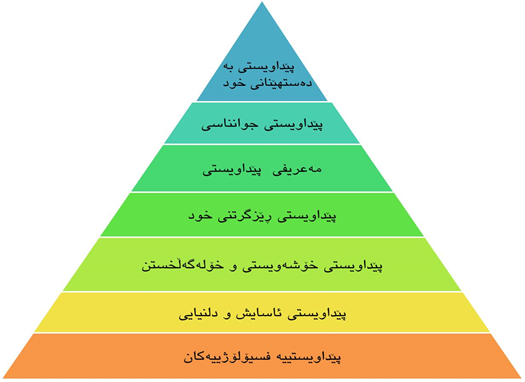 46
ئەبراهام ماسلۆ زاناى دەروونزان خاوەنى تیۆرێكە بۆ پێداویستیەكانى مرۆڤ كە بە تیۆرى مرۆڤایەتى ناسراوە لە سالى 1943 پەرەى پێداوە، دواتر لە سالى 1945 ز بلاويكردۆتەوە. ئەم تیۆرە پێداویستییەكانى مرۆڤى لە شێوەى قوچەكدا (هەرەم) بەپێى گرینگیان لە ژیانى مرۆڤدا ڕێكخستووە، بەم شێوەى خوارە.
1-پێداویستییە فسیۆلۆژییەكان: 
بریتین لەو پێداویستیانەى كە بەرپرسن لە مانەوەى مرۆڤ و بەردەوام بوونی لە ژیاندا. لە هەموو كۆمەڵگاكان بوونیان هەیە وەكو( خواردن، خواردنەوە، ئۆكسجین، جل و بەرگ، ڕزگاربوون لە پاشەڕۆ).
2-پێداویستى ئاسایش و دلنیایی:
بە بڕواى ماسلۆ مرۆڤ لە دواى تێربوونى پێداویستیە فسیۆلۆژیەكان بە دواى سەقامگیری و ئەمن و دلنیایی دەگەڕێت، دەتوانین ئەم پێداویستیانە هەست پێ بكەین لە حەزى تاك بۆ جێگیربوون و دەستكەوتنى كارێك یان هەولى تاك بۆ پارێزگاریكردن لە خۆى لەو مەترسی و هەرەشانەى ڕووبەڕووی دەبنەوە بە تایبەت لە كاتى ڕووداوى ئاگركەوتنەوەو شەڕدا.
3-پێداویستى خۆشەویستى و خۆلەگەڵخستن:
ئەم پێداویستیە وا لە تاك دەكات حەزى بۆ تێكەڵاوبوونى كۆمەڵگەو دروستكردنى پەیوەندى كۆمەڵایەتى هەبێت، وەك پێداویستى خۆشەویستى و ئینتیما بۆ خێزان یان گروپ و كۆمەڵەیەك یاخود ئینتیما بۆ پارتێكى سیاسی.
47
4-پێداویستى ڕێزگرتنى خود:
ئەم پێداویستییە پەیوندیدارە بە ڕێزگرتن و هەستكردنى تاك بەوەى بەهێزو چاڵاك و لێهاتووە و متمانەى بە تواناكانى هەیە، تێربوونى ئەم پێداویستیە وا لە تاك دەكات هەست بە بەهێزى متمانە بەخۆبوون و نرخى خۆیی بكات لە ناو كۆمەلگادا، بەپێچەوانەشەوە ئەگەر ئەم پێداویستیە تێر نەكرێت ئەوا تاك هەست بە لاوازى و خۆ بەكەم زانین دەكات.
5-پێداویستى زانیارى یان مەعریفى:
ئەم پێداویستیە بریتیە لە حەزى تاك بۆ شیكردنەوە و ڕێكخستنى شتەكان، هەروەها بەستنەوە و دۆزینەوەى پەیوەندى نێوان دیاردەكان دەردەكەوێت. 
6-پێداویستى جوانناسی:
ئەم پێداویستیە خۆى لە حەزى تاك بۆ رێكخستن و پێكهێنان و دروستكردنى جوانكارى ودووركەوتنەوە لە شتە ناشیرن و نارێك و پەرشوبڵاوەكاندا دەبینێتەوە ، دەروونناسان ئەوەمان پێ دەلێن كە ئەو كەسانەى خاوەنى دروستى دەروونین حەزیان لە جوانى و ڕێكخستنە لە شتەكاندا، هەروەها ئەو كەسانەى لە ژینگەى ناڕێك و پێك و پەرشوبڵاودا دەژین زیاتر توشی نەخۆشى دەروونى و جەستەیی دەبن.
7-پێداویستى بە دەستهێنانى خود:
ئەم پێداویستیە پەیوەندە بە بەدەستهێنان و دەرخستن و نوواندنى خوودیی، لێرەدا تاك دەیەوێت ئەوە دەربخات كە كەسێكى بەسوود و بەرهەمهێنەرە بۆیە تواناكانى دەخاتەڕوو، هەڵدەستێت بە ئەنجامدانى كارى بەسوود، هەتاکو پێداویستییەکانی ئاستی خوارەوە تێرنەکرین ئەوا مرۆڤ هەوڵی پرکردنەوەی پێداویستییە خوودییەکانی نادات.
48
مرۆڤ و پالنەرە نەستیەكان:
دەروونزان (فرۆید) پێی وایە تەنها هەست كاریگەرى لەسەر مرۆڤ نیە، بەلكو كاریگەرى نەست زۆر زیاترە. نەست بریتیە لەو پاڵنەرە شاراوانە كە مرۆڤ هەستى پێناكات لە كاتى ئەنجامدانى ڕەفتارەكەى، ئەم پاڵنەرانە لە نەستى مرۆڤ دەمینێنەوە لەبەر ئەوەى دەرچوونى بۆ هەستى كەسەكە دەبێتە مایەى شەرمەزارى و ئازار بۆى، بۆیە بە شێوەى هێما دەریان دەبرێت.وەك ( لە كاتى وێنەكێشان، لەقسە لەناكاو دەرچووەكان و هەندى جار لە نوسینەكان یان جولەكانى لەش و هەڵچوونەكان لە كاتى جیاجیا، بۆ نمونە خەندە لەسەر لێو لە كاتى بۆنەیەكى ناخۆش.
49
پێناسەی هەڵچوون :
 
حالەتێكى ویژدانى كتوپڕە لە ئەنجامى دروستبونى بەربەست لە هاوسەنگى نێوان بونەوەر و ئەو بارودۆخەى كە پێیدا تێپەر دەبێت دروست دەبێت، كە بارودۆخێكى دەرەكى یان ناوەكییە.
50
سؤز
كؤمةلَة هةلَضوونيَكى رِيَكخراوة، بةلاَم هةلَضوون بارودؤخيَكى لة ناكاوة مرؤظ تيَيدا هةست بة شلةذان دةكات، بةخيَرايي لةطةلَ نةمانى سةرضاوةيي هةلَضوونةكةى هاوسةنطى خؤى بة دةست ديَنيَتةوة.
51
لایەنەکانی هەڵچوون:
هەڵچوونەکانی مرۆڤ جۆراوجۆر و جیاوازن، بۆیە دەکری لایەنەکانی بەم شێوەیەی خوارەوە بخەینەڕوو:
یەکەم: لایەنی هەستی (خودی): ئەم لایەنە تایبەتە بەو مرۆڤە هەڵچووەی لەسەر زاری خۆیەوە باس لە هەڵچوون و گۆڕانکارییە فیسیۆڵۆژییەکانی دەکات، بۆ نموونە ئەگەر یەکێک تووشی هەڵچوونی توورەبوون بووبێت، ئەو دەتوانێت خۆی باسی ئەو هەست و گۆڕانکارییانە بکات کە لەئەنجامی تووڕەبوونەکەی ڕوویداوە.
52
دووەم: لایەنی دەرەکی: ئەم لایەنە سەرجەم ئەو گوزارشتانە وەک جوولە، دەربڕێن،  ووتە و گۆڕانکارییە دەرکییانە دەگرێتەوە کە لە دیوی دەروەی مرۆڤدا ڕوودەدەن و دەتوانرێت لە میانەیانەوە هەست بە هەڵچوون و نا ئارامی و باری دەروونی ئەو مرۆڤە توورەیە، دڵخۆشە یان ترساوە، ...هتد. بکرێت.
سێیەم: لایەنی فسیۆڵۆژی: مرۆڤ خۆی هەست بە هەڵچوونەکەی دەکات و لە دیوی دەرووەش کۆمەڵێک گۆڕانکاری لە ڕووخساریدا وەک دەم و چاو، دەست و قاچیدا روودەدات. لەهەمانکاتیشدا چەندەها گۆرانکاری فسیۆڵۆژی لە ناوەی مرۆڤ وەک زیادبوونی لێدانی دڵ، بەرزبوونەوەی پڕۆسەی هەناسەدان، سوور و زەرد یان سپی بوونی دەم و چاو و بەرزبوونەوەی پلەی گەرمی پێست وئارەق کردنەوە رودەدات.
53
ئەرکەكانى)كارةكانى) هەڵچوون:
1-ووروژاندن:
هەڵچوونەكان بۆ كاركردن هانمان دەدات و ووزەیەكى زیاترمان پێدەبەخشێت، هەروەک یارمەتیدەرن بۆ ڕەفتاركردن لەگەڵ بارودۆخە جیاوازەکان بۆ بەردەوام و مانەوەمان لە ژیاندا.
2-ڕێكخستن:
هەڵچوون یارمەتى ڕێكخستنى شارەزاییەكانى مرۆڤ بەرامبەر بە شتەكان دەدات، چونكە لەڕێگەى هەڵچوونەكانمان درك بە خودى خۆمان و كەسانیتر دەكەین و كارەكانمان لەسەر بنەما هەڵچوونییەكان ڕێكدەخەین.
3-ئاراستەكردنى ڕەفتار: 
هەڵچوون ڕەفتار ئاراستە دەکات و ڕۆڵی گونجاندن دەگێڕێت، کە ئەمەش دەبێتە هۆکاری پاراستنی تاکەکان، بۆ نموونە كاتێك ئێمە هەست بە ترس دەكەین لە بارودۆخێك خێراتر ڕادەكەین، لەگەڵ ئەوەى هیچ مەترسیمان لەسەر نەبێت.
54
كؤنترؤلَكردنى هةلَضوون:
1- بةكارهيَنانى ووزةى هةلَضوون بؤ كاريَكى سود بةخش.
2- مرؤظ هةولَبدات خؤى دوور بخات لةم بارانةى كة تووشى هةلَضوونى دةكات.
3- هةر كةسيَك ثيَويستة هةلَضوونةكةى خؤى بةرامبةر كةسةكةى تر بطؤرِيَت بةردةوام نةبيَت لةسةر هةلَضوونى خؤى بةرامبةر ئةم كةسة.
55
56
ثيَناسةى دلَةرِاوكىَ: حالةتيَكى هةلَضوونية لة ئةنجامى ترسان لة شتيَكى ناديار سةر هةلَدةدات، جؤريَك لة نائارامى دةروونى دروست دةكات.
57
هؤكارةكانى دلَةرِاوكيَ:
1- ئامادةباشى بؤماوةيي: واتة ئةطةر يةكيَك لة ئةندامانى خيَزان، حالَةتى دلةرِاوكيَى هةبيَت، ئةطةرى تووشبوونى ئةندامانى خيَزانةكةى زياتر دةبيَت، ئةطةر جمك يةكيَكيان تووشى حالَةتى دلَةرِاوكيَ بيَت ئةطةرى تووشبونى ئةوةكةى تريان بة ريَذةى 50% دةبيَت.
2- ئامادةباشى دةروونى: بريتيية لة هةست كردن بة هةرِةشةى ناوةكى و دةرةكى لة ذينطةى دةرةوة.
3- بارودؤخى ثالَةثةستؤى ذيان: ثالَةثةستؤى كلتورى و ذينطةيي و شارستانى.
4- جياوازى لة نيَوان خودى واقعى و خودى نمونةيي.
5- ئةزموونى سؤزى ناخؤش:
58
دةرئةنجامةكانى دلَةرِاوكيَ:
1- سةرضاوةى مةترسيةكة ئاشكرا نية. 
2- ثةيوةندى نيَوان سةرضاوةى هةرِةشةو ترسةكة ناتوانريَت بدؤزريَتةوة.
3- دلَةرِاوكيَ بؤ كاتيَكى دريَذخايةنة.
4- رِةط و سةرضاوةى ناديارة، بةربلاوة.
59
ضارةسةرى دلَةرِاوكيَ:
دوو رِيَطاى سةرةكى هةية بؤ ضارةسةرى دلَةرِاوكيَ:
1- ضارةسةركردنى بة دةرمان:
بةكارهيَنانى دةرمانى (benzodiazepine pines ) ئةم دةرمانة دلةرِاوكيَ لاي مرؤظ كةم دةكات لة ماوةى(30-90) خولةك بةلاَم زؤر بةكارهيَنانى خوي ئيدمان ( ثيَوةطرتن خوو) دروست دةكات ئةطةر(6-7)هةفتة بةكارى هيَنا.
2- ضارةسةرى دةروونى:
ئةم ضارةسةرةش دةبيَت بة رِيَطاى ئةم ثسثؤرو كارمةندانة لة بةشى تةندروستى دةروونى ضونكة ئةم كارمةندانة رِيَطاى قسةكردن طويَليَطرتن لة نةخؤشةكانى دلَةرِاوكيَ بةكارهيَنانى حةسانةوة لة لاَيةنى معرفى و جةستةيي. بؤ نةخؤشيةكانى دلَةرِاوكىَ
60